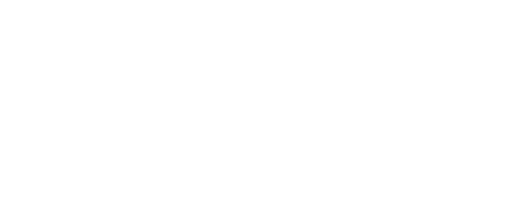 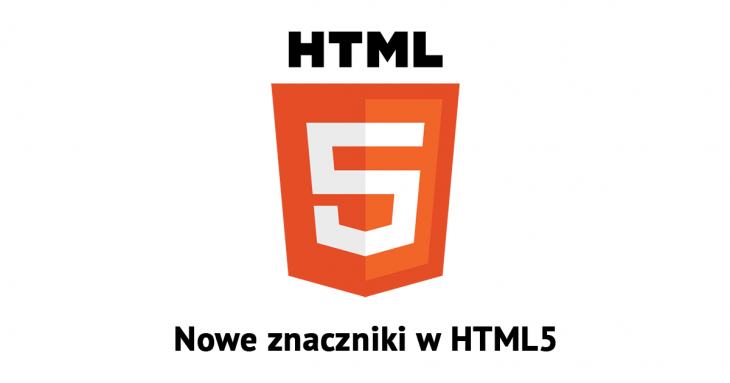 C++ – powtórzenie
HTML
1
Wanda Jochemczyk, Katarzyna Olędzka
Podstawowe obliczenia
cout << 2 + 5;  
cout << 5 - 2;  
cout << 5 * 2;  
cout << 5 / 2; // dzielenie całkowite
cout << 5.0 / 2;   
cout << 5 % 2;  // reszta z dzielenia
002
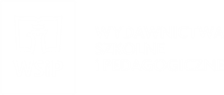 Przykład: zapisz obliczenia
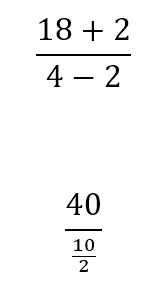 (18 + 2) / (4 – 2)
40 / (10 / 2)
Pamiętaj o kolejności wykonywania działań!
003
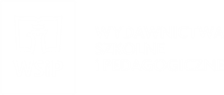 Instrukcja warunkowa
int x = 3;
int y = 5;
if (x > y)
    cout << x;
else
    cout << y;
004
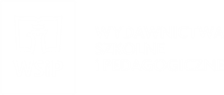 Przykład: czy liczba jest parzysta?
int x = 3;
if (x % 2 == 0)
    cout << "liczba parzysta";
else
    cout << "liczba nieparzysta";
005
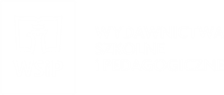 Przykład: czy liczba jest nieparzysta?
int x = 3;
if (x % 2 != 0)
    cout << "liczba parzysta";
else
    cout << "liczba nieparzysta";
006
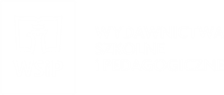 Pętla – określona liczba wykonań
for (int i = 0; i < 10; i++)
    cout << i; 

for (int i = 1; i < 5; i++)
    cout << i;

for (int i = 0; i < 20; i += 3)
    cout << i;
007
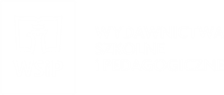 Przykład: jaka liczba zostanie wypisana ostatnia?
for (int i = 0; i < 5; i++)
    cout << 2 * i << endl; 
 
for (int i = 1; i < 6; i++)
    cout << i / 2 << endl; 

for (int i = 10; i > 0; i--)
    cout << i + i << endl;
008
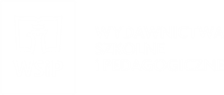 Pętla warunkowa
int x = 10;
while (x > 0) {
    cout << x << endl;
    x = x – 1;
}
009
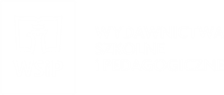 Przykład: jaka liczba zostanie wypisana ostatnia?
int t[] = {1, 2, 6, 7, 8};
int i = 0;
while (t[i] != 6) {
    cout << i <<endl;
    i += 1;
}
010
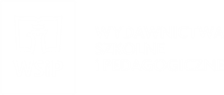 Przykład: jaka liczba zostanie wypisana ostatnia?
int t[] = {7, 2, 3, 2, 8, 6, 4};
int i = 6;
while (t[i] != 2) {
    cout << i << endl;
    i -= 1;
}
011
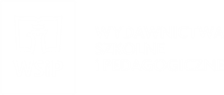 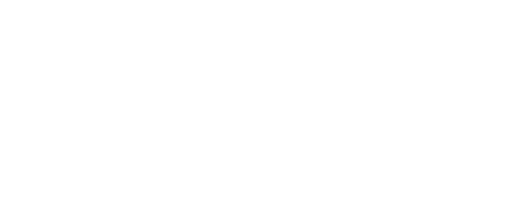 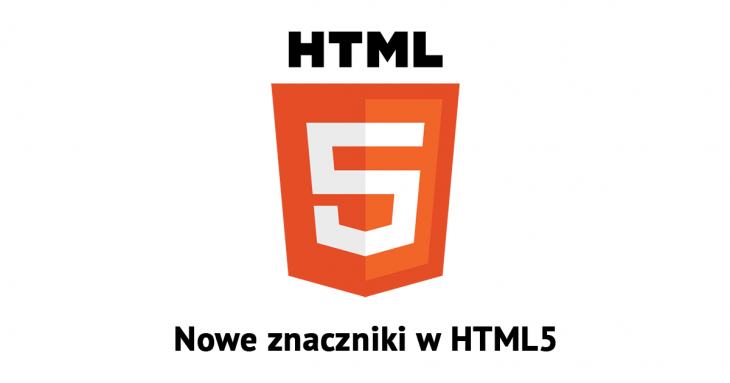 HTML
Dziękujemy za uwagę!
12